Правила дорожного движения
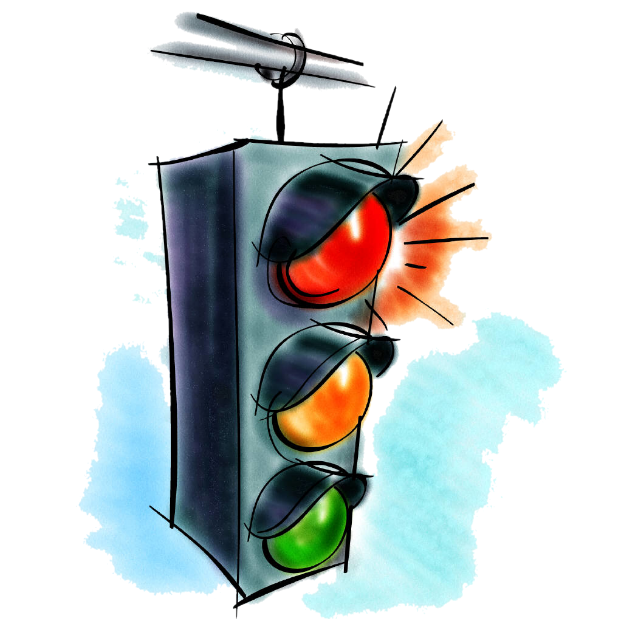 Знаете ли вы, 
что обозначает светофор?
Это слово составлено из двух частей – «свет» и «фор». «Свет» – это всем понятно. «Фор» – произошло от греческого слова – Форос, что означает – «несущий» или «носитель».
      А вместе «светофор» значит – «носитель света». Он и несет свет трех разных цветов: красного, желтого и зеленого.
Виды светофоров
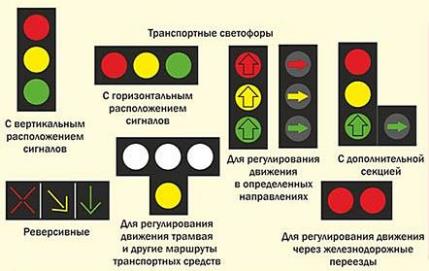 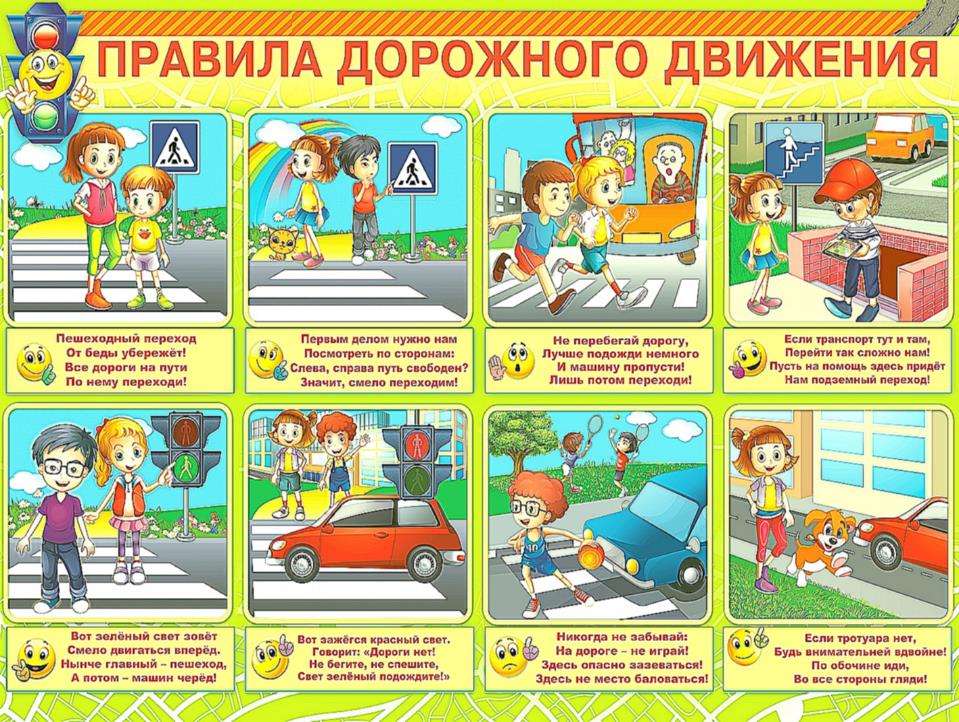 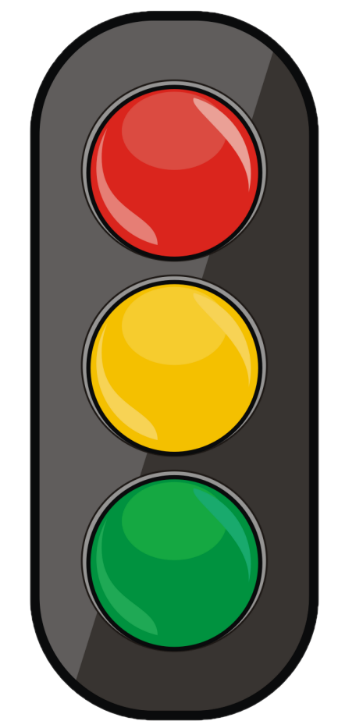 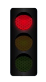 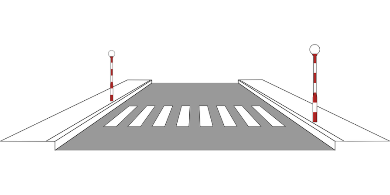 Как прекрасен красный свет, но впереди дороги 
НЕТ!
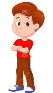 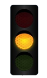 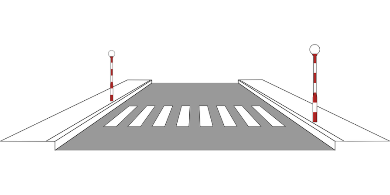 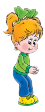 ПОДОЖДИ, 
не торопись 
и зеленый свет ДОЖДИСЬ!
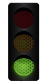 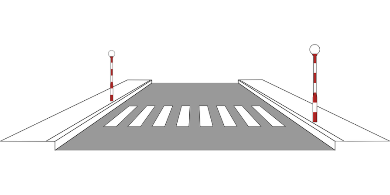 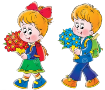 Влево, вправо
посмотри,
нет машин –
ПЕРЕХОДИ!
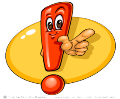 В темное время суток надевай ФЛИКЕР
Знаете ли вы, 
что такое фликер?
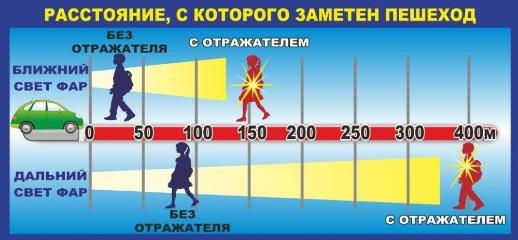 «Фликер» - это специальный аксессуар, выполненный в форме нашивки, брелока, подвески и т. д. со светоотражающими частицами, предназначенный для ношения пешеходами в темные часы суток. 
      Слово произошло от английского слова «flicker», что значит "мигать", "мерцать".
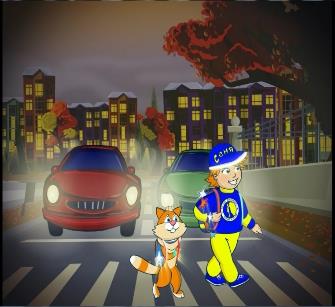 Зачем нужны фликеры?
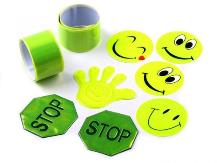 «Фликер» – хороший способ защитить себя на дороге. Все дело в действии этого светящегося брелока: на изделии есть вставка из специального ребристого пластика. Свет от фар, фонарей и прочих ночных осветителей, попадая на нее, отражается. В результате водитель видит перед собой яркий светоотражающий элемент на дальнем расстоянии.
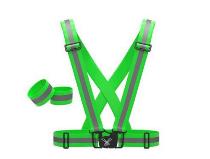 Дорожные знаки
ПРЕДУПРЕЖДАЮЩИЕ знаки
ЗАПРЕЩАЮЩИЕ знаки
Предупреждают о характере опасности и приближении к опасному участку дороги
Ограничивают движение
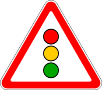 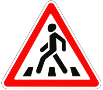 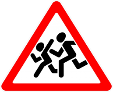 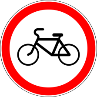 Движение на 
велосипедах запрещено
Светофорное 
регулирование
Пешеходный
 переход
Осторожно,
 дети
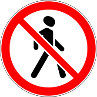 Движение 
пешеходов запрещено
Знаки ПРИОРИТЕТА
Указывают очередность проезда и пересечения отдельных участков дороги
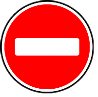 Въезд запрещен
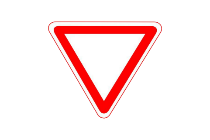 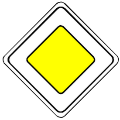 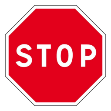 Уступи 
дорогу
Главная
 дорога
Стоп
ПРЕДПИСЫВАЮЩИЕ знаки
Вводят или отменяют режимы движения
Знаки СЕРВИСА
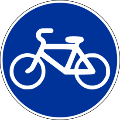 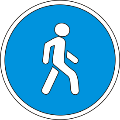 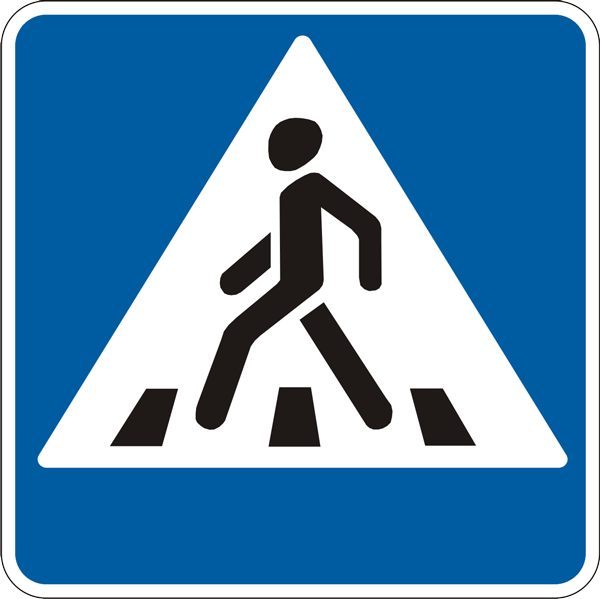 Сообщают о соответствующих объектах
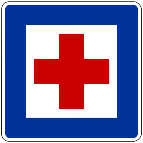 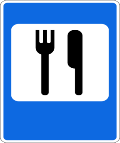 Велосипедная дорожка
Пешеходная
дорожка
Пешеходный переход
Медпункт
Пункт питания
ИНФОРМАЦИОННЫЕ знаки
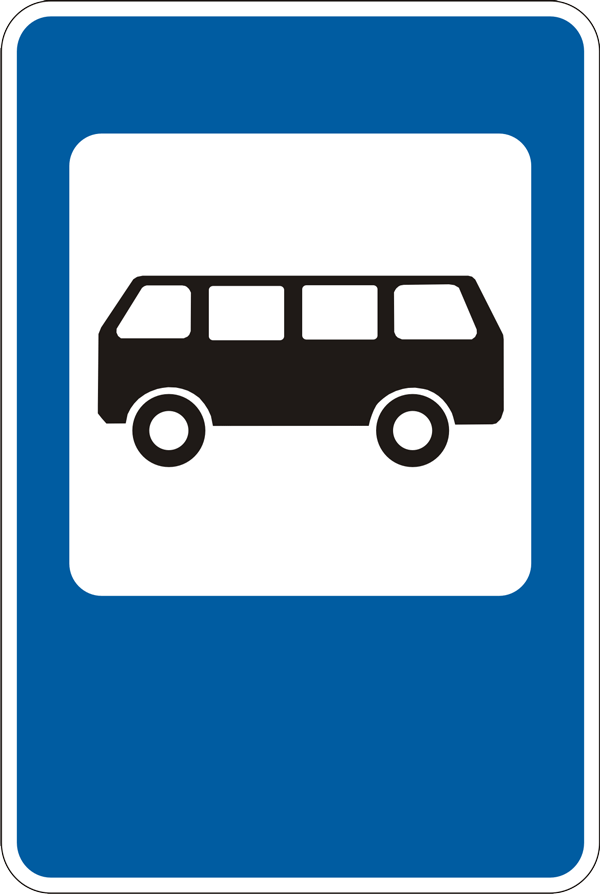 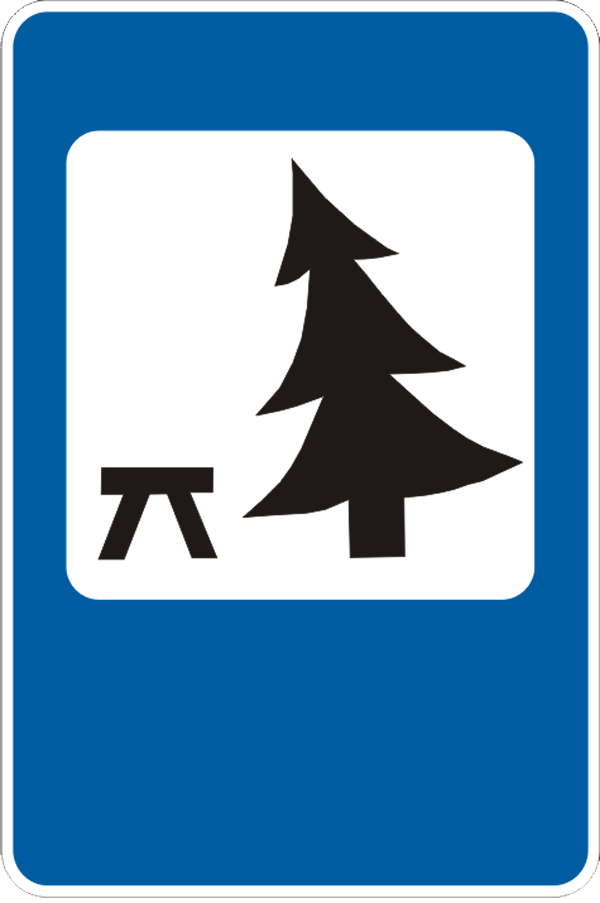 Информируют о расположении населенных и других объектов, о режимах движения
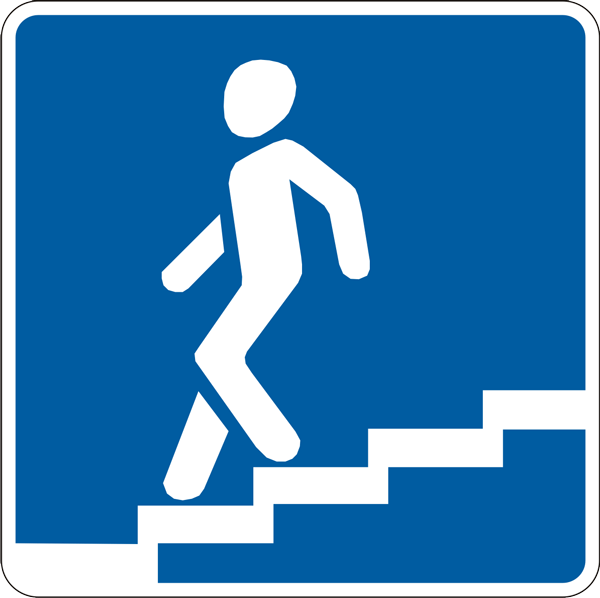 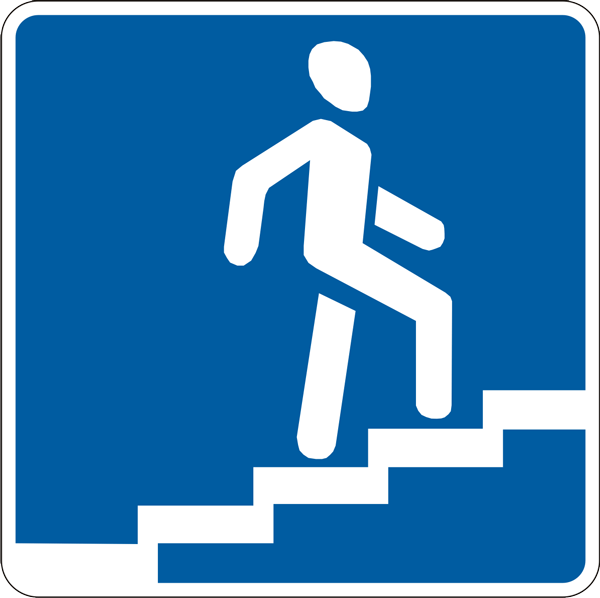 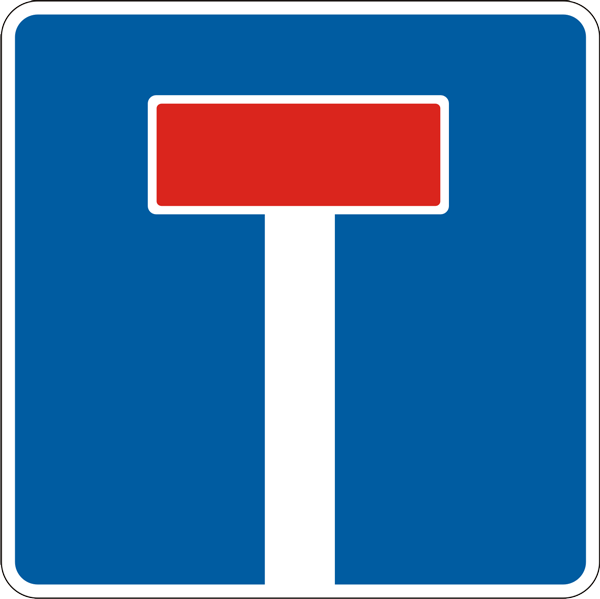 Остановка
Место отдыха
Подземный пешеходный переход
Надземный пешеходный 
переход
Тупик
Памятка юного пешехода
Переходи улицу только по пешеходному переходу;
Переходи улицу только на зеленый сигнал светофора;
Что бы перейти улицу, сначала посмотри налево, а дойдя до середины – направо;
Не играй на проезжей части;
Соблюдай правила дорожного движения;
В темное время суток не забывай надевать ФЛИКЕР!
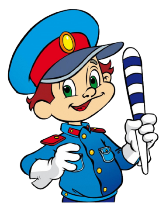 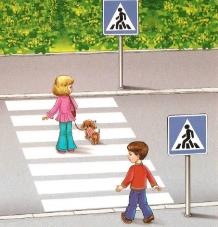 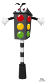 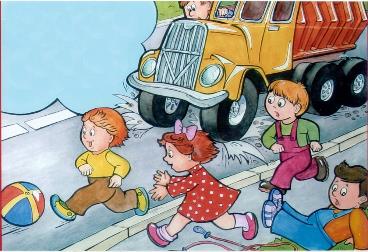 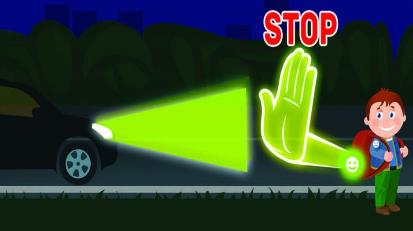